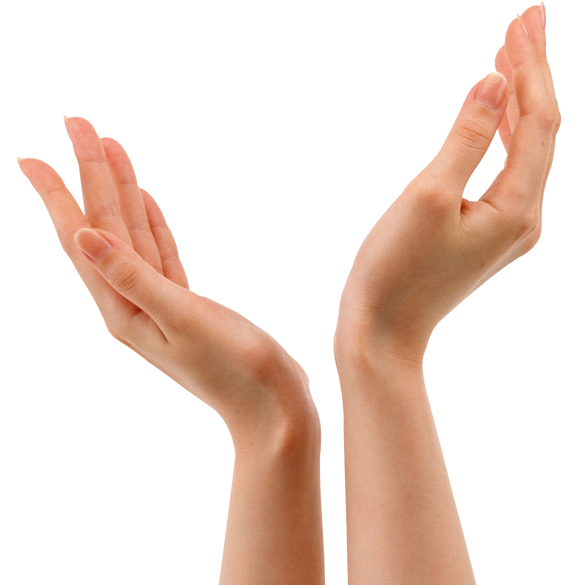 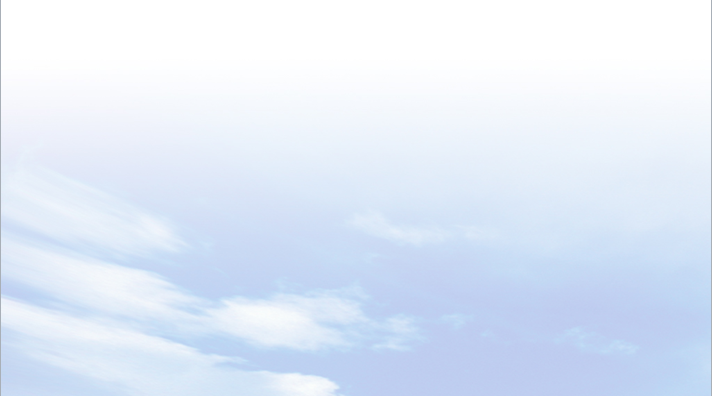 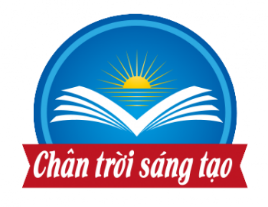 ĐỊA LÍ 8
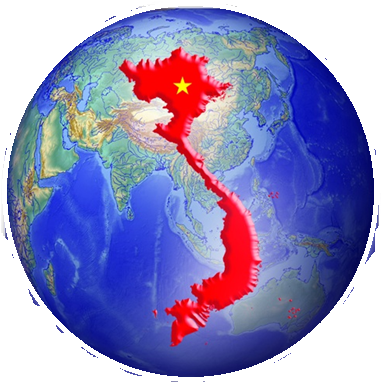 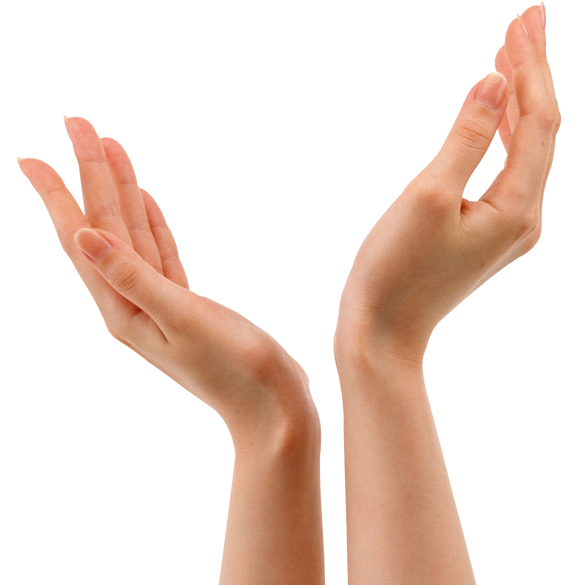 Tiết 28 - BÀI 7. THỰC HÀNH: VẼ VÀ PHÂN TÍCH BIỂU ĐỒ KHÍ HẬU
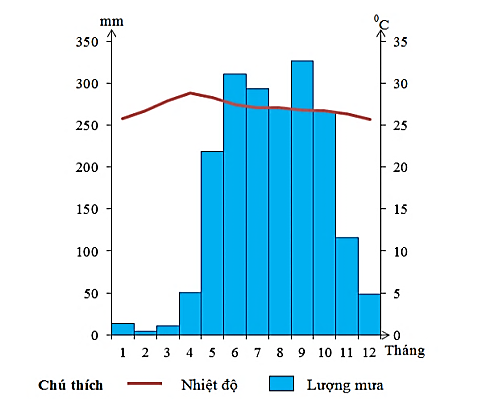 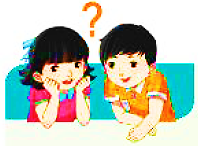 Giáo viên: Trần Thị Thúy Vân
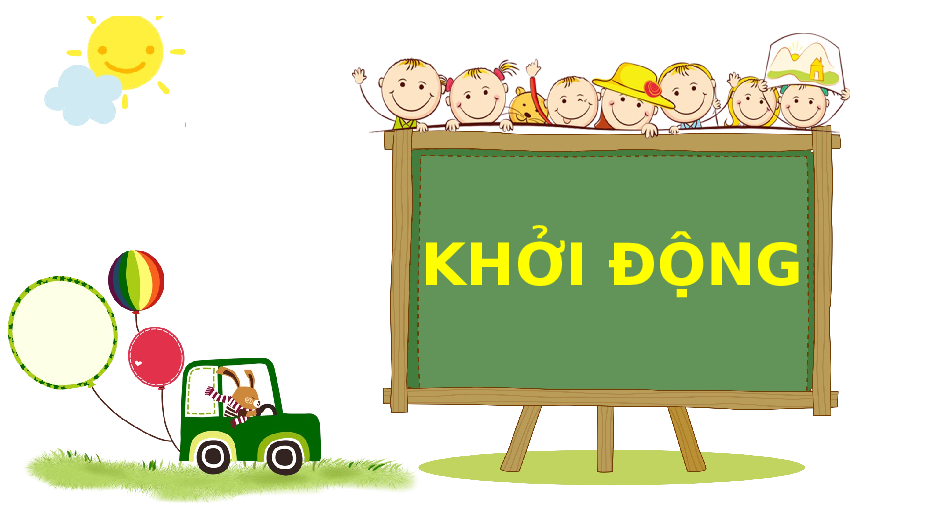 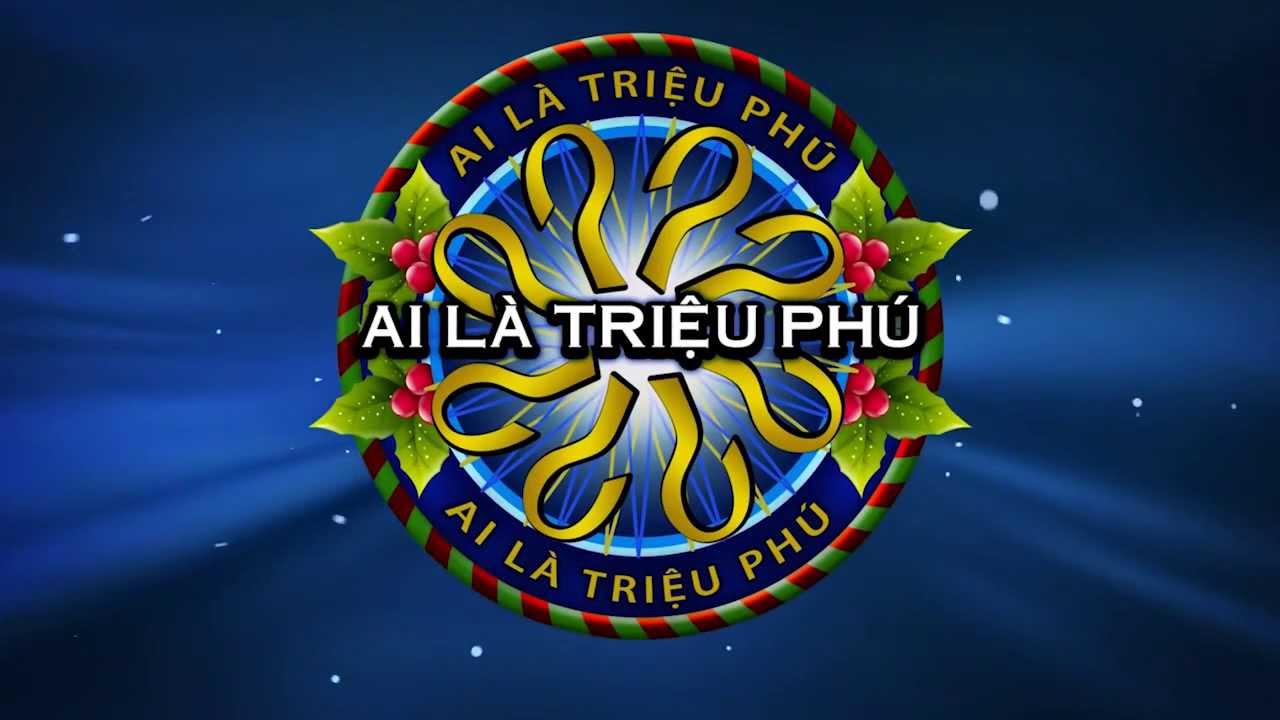 Em hãy dựa vào biểu đồ đã vẽ ở tiết trước, giơ tay trả lời nhanh các câu hỏi sau:
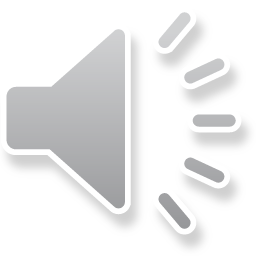 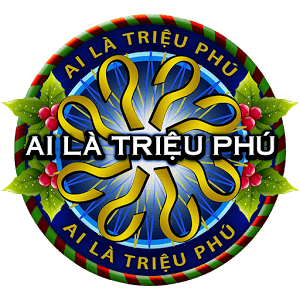 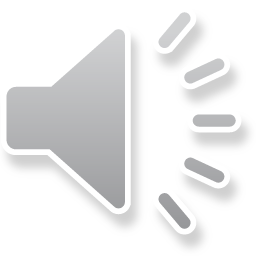 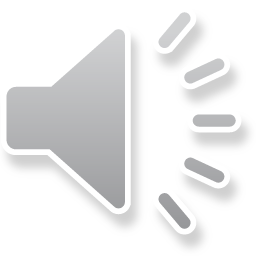 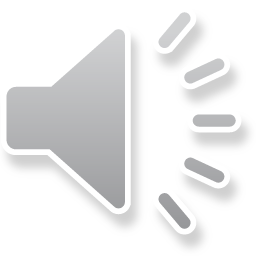 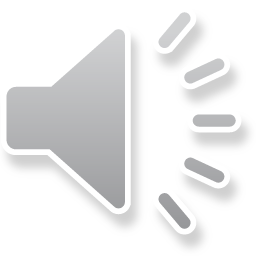 Câu 1. Nhiệt độ tháng cao nhất ở trạm Hà Đông (Hà Nội) là bao nhiêu?
B. 29,10C
A. 29,00C
D. 29,30C
C. 29,20C
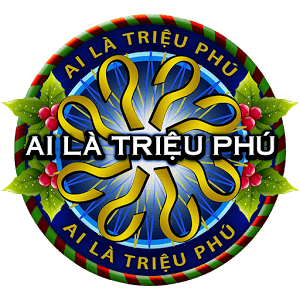 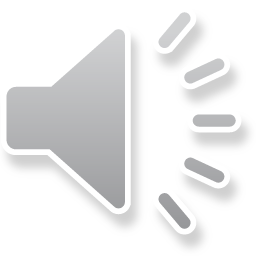 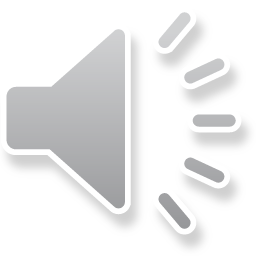 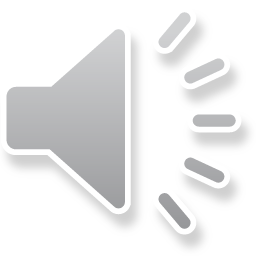 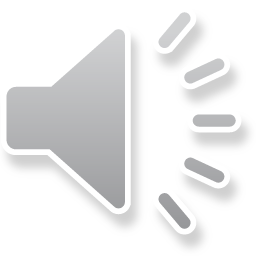 Câu 2. Nhiệt độ tháng thấp nhất ở trạm Hà Đông (Hà Nội) là bao nhiêu?
A. 16,50C
B. 17,80C
D. 16,00C
C. 18,00C
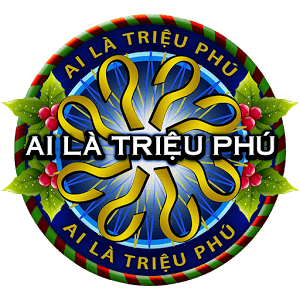 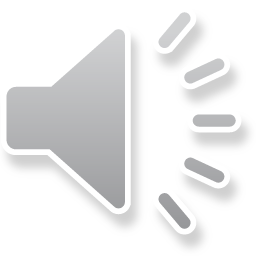 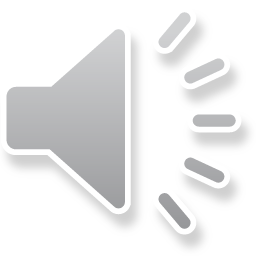 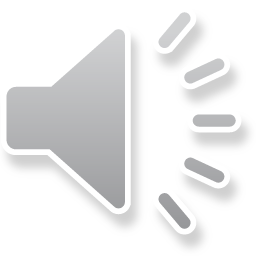 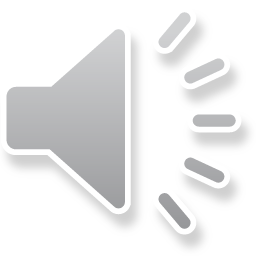 Câu 3. Biên độ nhiệt năm ở Hà Đông (Hà Nội) là bao nhiêu?
A. 12,50C
B. 12,60C
D. 13,00C
C. 12,80C
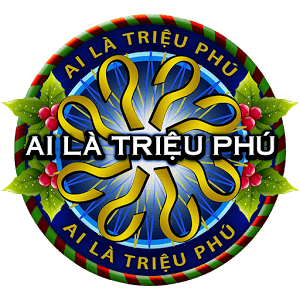 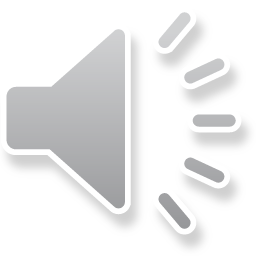 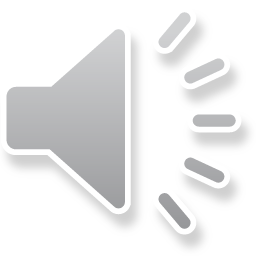 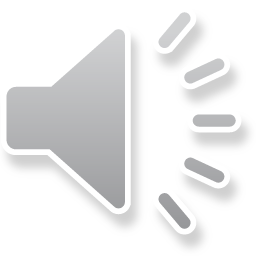 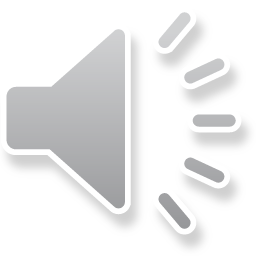 Câu 4. Trạm Hà Đông (Hà Nội) có bao nhiêu tháng có lượng mưa dưới 100mm/năm?
A. 4
B. 5
C. 6
D. 7
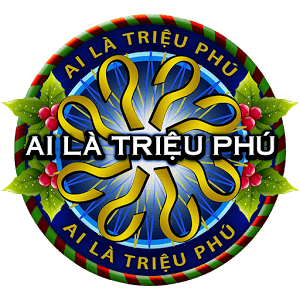 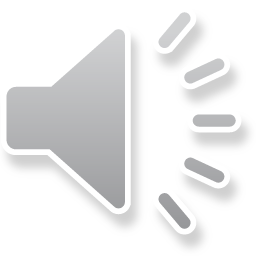 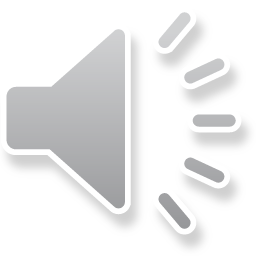 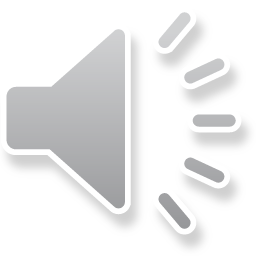 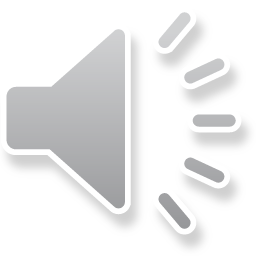 Câu 5. Lượng mưa tháng cao nhất của trạm Huế (Thừa Thiên Huế) là bao nhiêu?
B. 772,7mm
A. 410,7mm
D. 800mm
C. 641,7mm
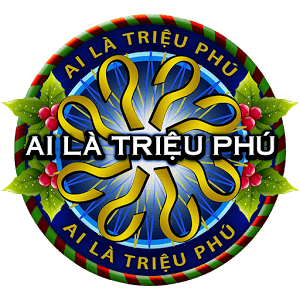 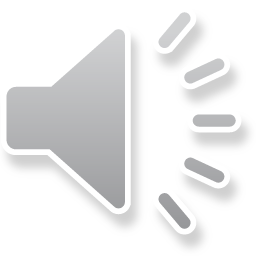 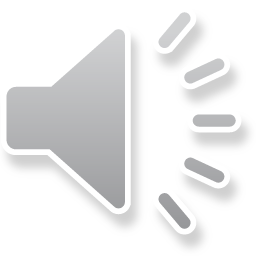 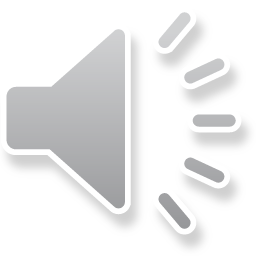 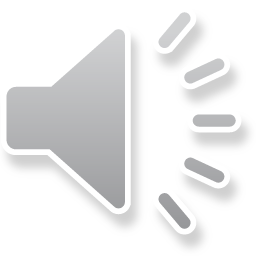 Câu 6. Lượng mưa tháng thấp nhất của trạm Mỹ Tho (Tiền Giang) là bao nhiêu?
A. 1,8mm
B. 8,1mm
D. 180mm
C. 6,6mm
HOẠT ĐỘNG NHÓMThời gian: 10 phútNHIỆM VỤ* NHÓM 1 ,2,3,4: Thực hiện phiếu học tập số 1* NHÓM 5,6,7,8: Thực hiện phiếu học tập số 2.* Gợi ý: quan sát bản đồ hình 6.1, kết hợp với biểu đồ đã vẽ ở tiết trước và thông tin trong bài
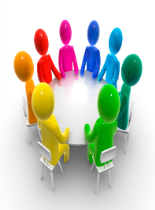  CÁC CÔNG THỨC 
1. Biên độ nhiệt năm = nhiệt độ tháng cao nhất – nhiệt độ     tháng thấp nhất
2. Nhiệt độ trung bình năm = tổng nhiệt độ 12 tháng / 12
3. Tổng lượng mưa trung bình năm = tổng lượng mưa 12 tháng
PHIẾU HỌC TẬP SỐ 1
PHIẾU HỌC TẬP SỐ 2
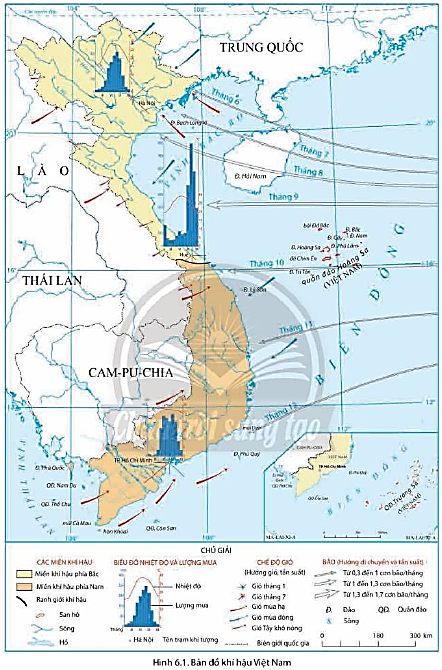 0C
mm
35
350
30
300
25
250
20
200
15
150
10
100
5
50
0
0
1     2      3     4      5      6      7     8     9    10     11  12   Tháng
Nhiệt độ
Lượng mưa
Biểu đồ thể hiện nhiệt độ và lượng mưa ở Hà Đông (Hà Nội)
PHIẾU HỌC TẬP SỐ 1
- Nhiệt độ tháng cao nhất là 29,10C (tháng 7)
- Nhiệt độ tháng thấp nhất là 16,50C (tháng 1)
Biên độ nhiệt năm là 12,60C
Nhiệt độ trung bình năm là 23,70C
PHIẾU HỌC TẬP SỐ 2
- Lượng mưa tháng cao nhất là 293,5mm (tháng 8) 
- Lượng mưa tháng thấp nhất là 26,5mm (tháng 2)
Tháng có lượng mưa trên 100mm: 
      5, 6, 7, 8, 9, 10
Tháng có lượng mưa dưới 100mm: 
     1, 2, 3, 4, 11, 12
1590,7mm
LUYỆN TẬP
HOẠT ĐỘNG CÁ NHÂN
Dựa vào kiến thức đã học, phân tích biểu đồ khí hậu của 1 trong 2 trạm khí tượng còn lại đã vẽ ở tiết trước
Trạm Huế (Thừa Thiên Huế):
- Nhiệt độ:
 + Nhiệt độ tháng cao nhất là 29,30C (tháng 6)
 + Nhiệt độ tháng thấp nhất là 19,90C (tháng 1)
 + Biên độ nhiệt năm là: 9,40C
 + Nhiệt độ trung bình năm: 25,10C
- Lượng mưa:
 + Lượng mưa tháng cao nhất là 772,7mm (tháng 10)
 + Lượng mưa tháng thấp nhất là 51,3mm (tháng 3)
 + Những tháng có lượng mưa trên 100mm:   
    1,5,6,8,9,10,11,12
 + Những tháng có lượng mưa dưới 100mm: 2,3,4,7
 + Tổng lượng mưa trung bình năm: 2925,9mm
Trạm Mỹ Tho (Tiền Giang):
- Nhiệt độ:
 + Nhiệt độ tháng cao nhất là 28,60C (tháng 4)
 + Nhiệt độ tháng thấp nhất là 25,50C (tháng 1)
 + Biên độ nhiệt năm là: 3,10C
 + Nhiệt độ trung bình năm: 270C
- Lượng mưa:
 + Lượng mưa tháng cao nhất là 263,7mm (tháng 10)
 + Lượng mưa tháng thấp nhất là 1,8mm (tháng 2)
 + Những tháng có lượng mưa trên 100mm: 
    5,6,7,8,9,10
  + Những tháng có lượng mưa dưới 100mm:   
     1,2,3,4,11,12
 + Tổng lượng mưa trung bình năm: 1418,5mm
HƯỚNG DẪN TỰ HỌC
1. Bài vừa học
- Xác định vị trí của trạm khí tượng trên bản đồ và phân tích biểu đồ khí hậu của trạm khí tượng.
2. Bài sắp học
Bài 8. Đặc điểm thủy văn
- Xác định được trên bản đồ lưu vực của các hệ thống sông lớn.
- Phân tích được đặc điểm mạng lưới sông và chế độ nước sông của một số hệ thống sông lớn.
- Phân tích được vai trò của hồ, đầm và nước ngầm đối với sản xuất và sinh hoạt.